The development of CM diagnostics for prescribed actions using a combination of artificial intelligence, machine learning algorithms and a modified approach to FMECA

Experience to date
Daniel C Shorten
BiNDT CM Conference 2021 [Online]
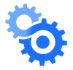 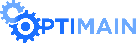 Optimain Ltd
We are an independent consultancy focused upon improving reliability via strategy development and the application of mature Condition Monitoring technologies, innovation exploitation and good practice
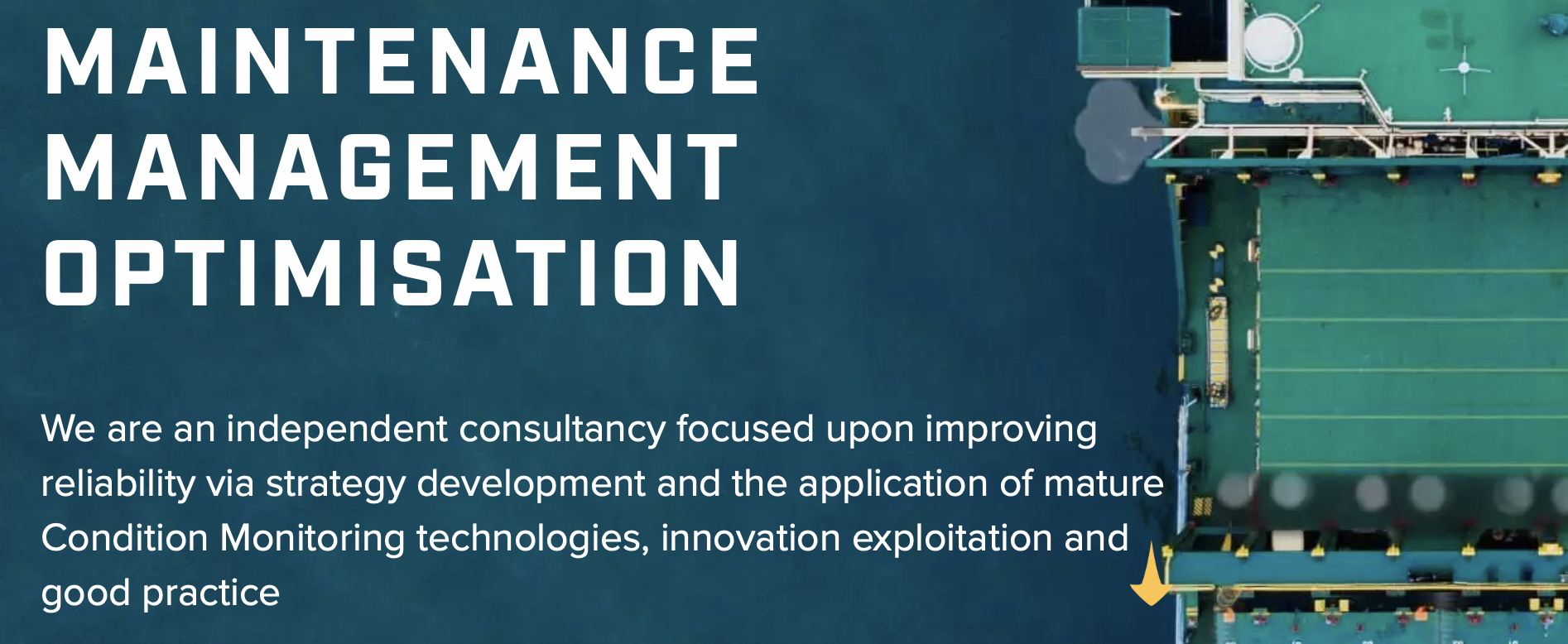 Find us at www.optimain.co.uk or email dcs@Optimain.co.uk
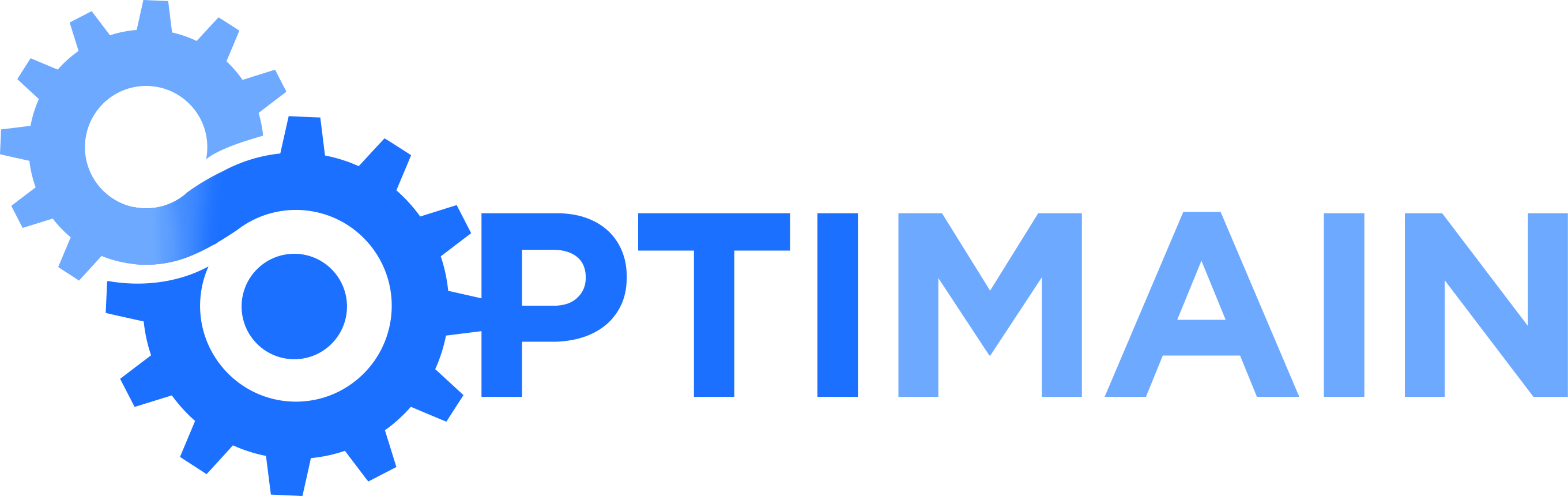 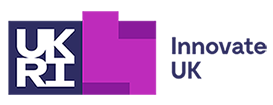 DiMOS Project
Innovate UK is part of UK Research and Innovation, a non-departmental public body funded by a grant-in-aid from the UK government.
The DiMOS project proposes a prescriptive maintenance digital platform for condition monitoring and maintenance planning of ship’s structure, engine machinery and auxiliary system by real-time sensor data and AI-based models to prescribe maintenance based on monitored condition and taking into account risk level, maintenance timing and associated cost.
Project Goals

Integrate ship monitoring and maintenance systems into a single platform to avoid multiple fragmented on-board maintenance systems.
Provide a prescriptive diagnostic approach in addition to the standard predictive condition monitoring approach.
Optimise the manual interpretation of data to reduce false positives and unnecessary expenditure.
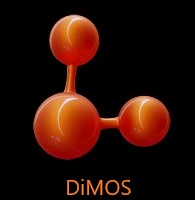 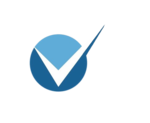 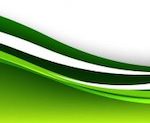 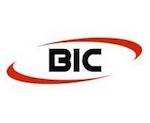 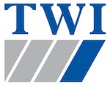 Protected Input Streams Data Flow
Input Data
Machinery Data
Failure Modes Data
Additional Data
Physical
OEM defined
RPN
Events
Contextual
Installation Specific
Contextual
CM
Operational
Location Specific
Operational
Process
CM data can be from any source VA/LA/AE/UT/TA plus process parameters
Acquire – Assess – Prescribe - Review
Data Acquisition example
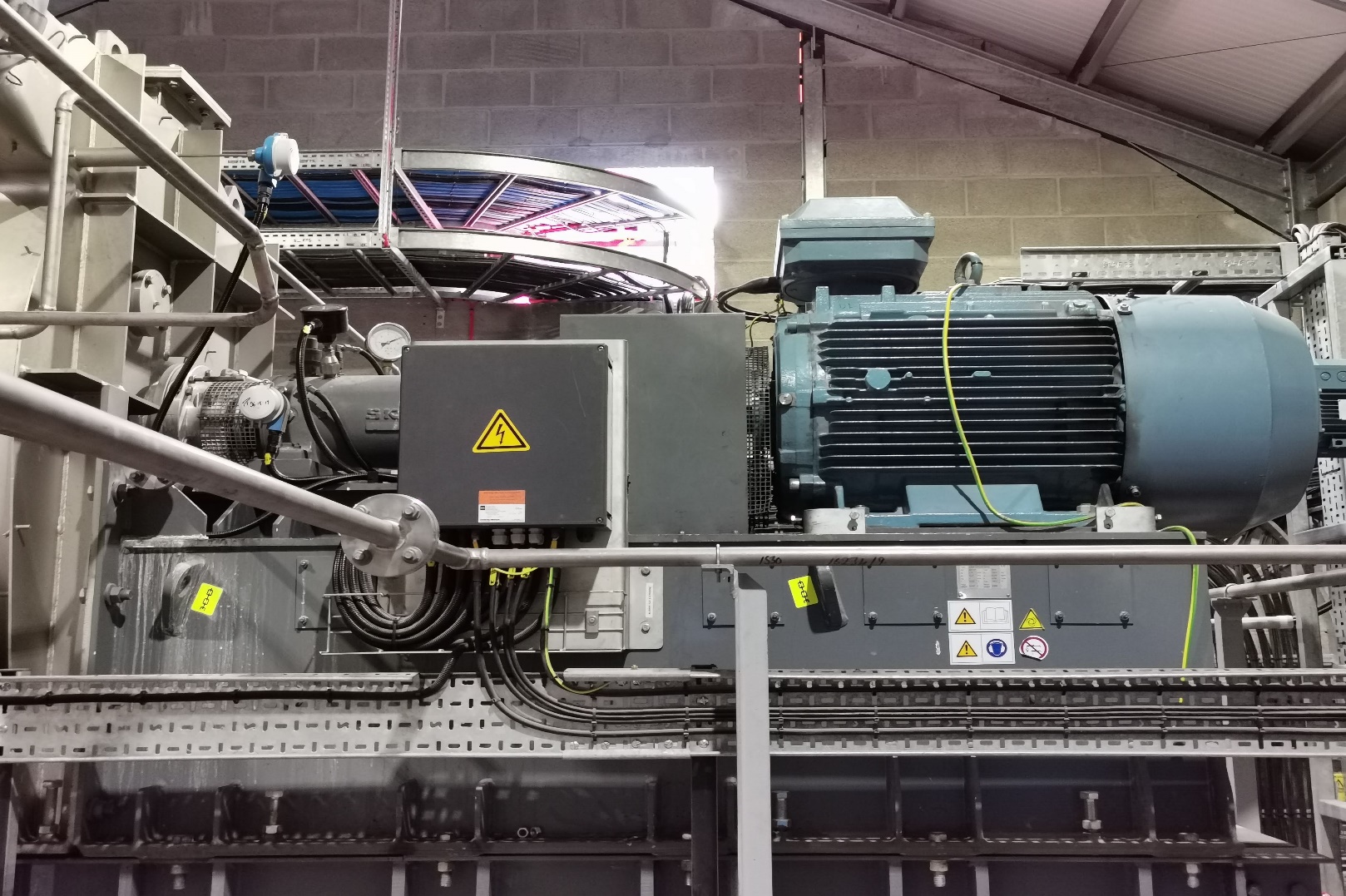 Criticality Context 
“Three in-series MVR Fan system recompress vacuum steam from approximately 280-300 mbara at 69℃ to circa 650 mbara, with a corresponding temperature of 88℃ and provide a significant portion of the 6Apps Mash Columns energy input. They are critical to maintain distillate flows of the required magnitude to meet production targets. It is possible to operate the column with the MVR system switched off but, the rate of spirit production from 6Apps would be significantly reduced.”
Primary CM data sets are sourced from hard wired VA and process data coupled to Acoem data portal and 4g card and accessed remotely/automatically.
5
Data Flow
Data ingestion and preprocessing to check veracity and consistency
Assessment and refinement – fault / no fault
CM data compared to known fault types
Assessment and refinement
Modified FMEAC initialized during set up then refined
PM job cards
Failure Modes Effects & Criticality Assessment 
FMECA is well known but considered costly
FMECA can be broken down to make it more easily done
At factory gate – Failure modes which are universal – FM1
At application level – Failure modes pertinent to asset function – FM1.1
At contextual level – Failure modes specific to asset location and function – FM1.1.1
We build both FM1 and FM1.1 into the system and apply edits for FM1.1.1 at site survey – makes FMECA build significantly quicker
Whilst less robust than formal FMECA this allows us to develop learning at an accelerated pace.
Example FMECA Extract
Fault Detection Structure
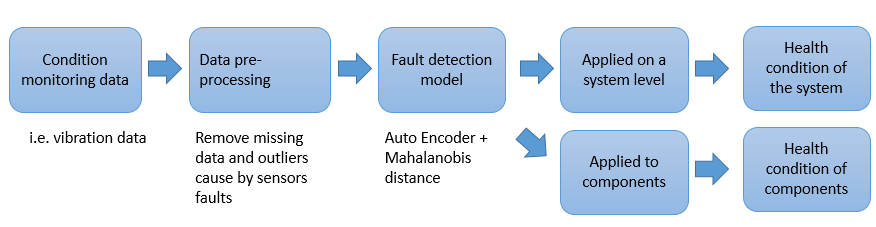 Proposed fault detection structure using Auto Encoder and Mahalanobis distance on a system level and component level
The Auto Encoder is the key part of the fault detection model, as it reconstructs monitoring data using training data.
Mahalanobis distance is employed to measure the distance between the true monitoring data and the reconstructed data, and formed into one health indicator.
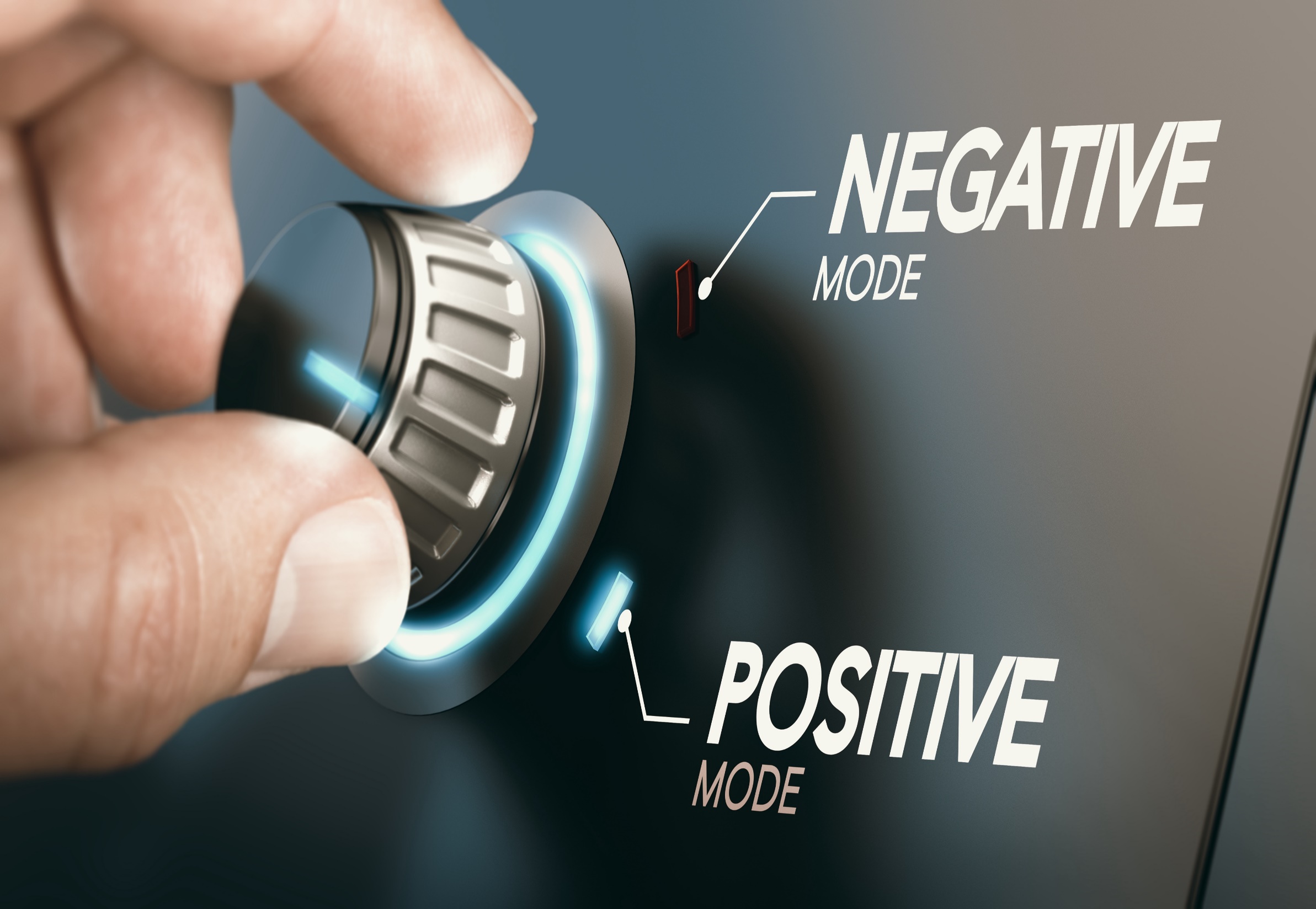 Simplified Novelty detection
Novelty detection with a one-class SVM model:
Train the model on healthy machine data.
Define a frontier/boundary for ‘normal’ observations. 
Each new measurement is given a score, a measure of how ‘normal’ the point is. 
A positive score is normal and within the boundary.
Negative is abnormal – indicative of a change in the operation of the machine or a developing fault.
Risk assessment using condition monitoring data
Further development
We have sites established in UK @ Royal Mail, Grants Distillery and Toyota
We are exploring the addition of lube analysis and oil sensor data to the VA set-ups
Software support for trusted outputs
We are working on the basis that for machinery protection and additional assurance, that “just enough, is good enough”
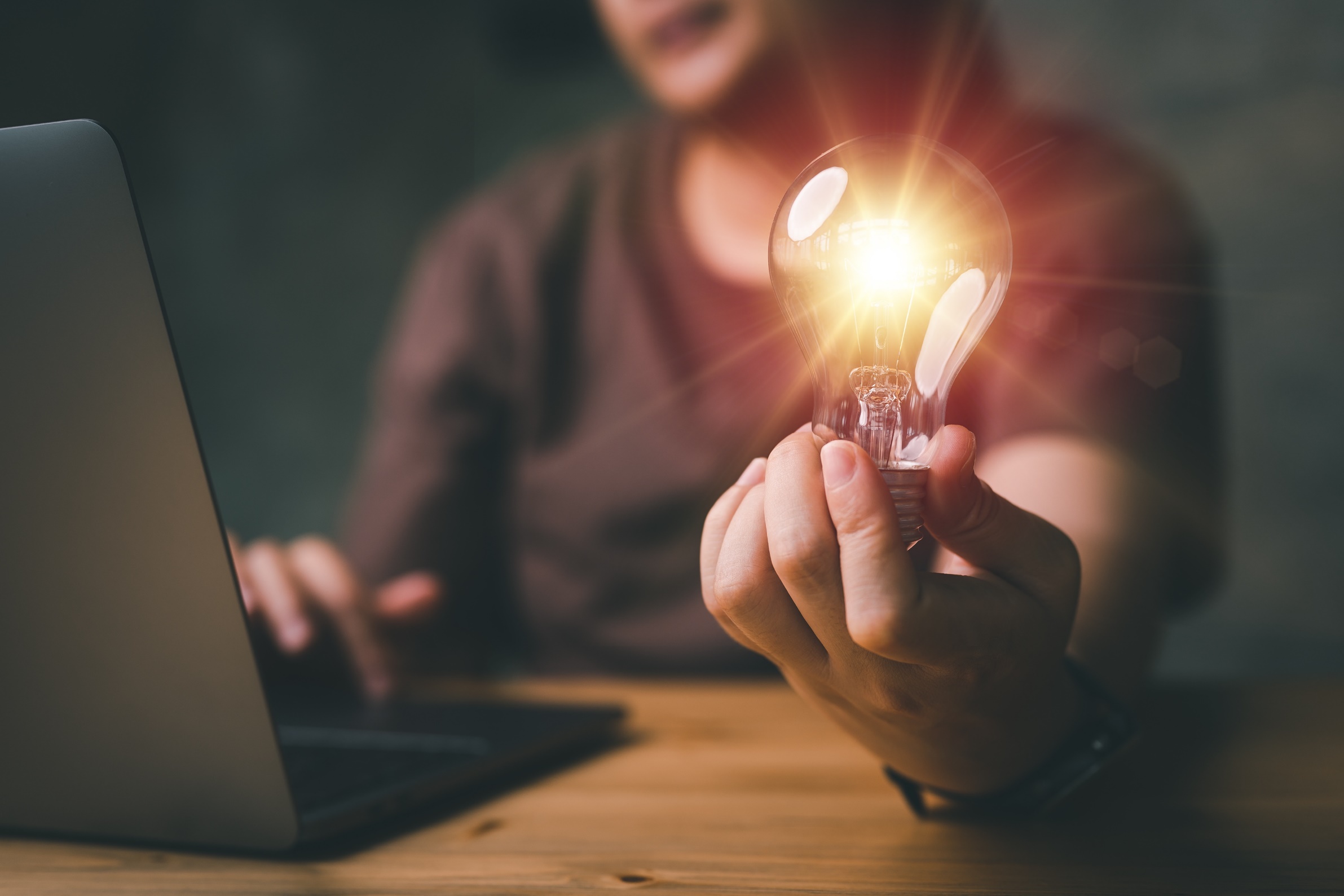 Conclusions

Quick and easy FMECA

Gains quick start maturity

Core intelligence grows

Providing better diagnostics and useful ongoing reliability data
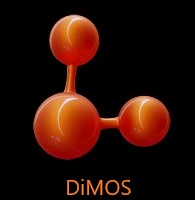